C++ IntroCSE 333 Winter 2020
Instructor:	Justin Hsia

Teaching Assistants:
Andrew Hu	Austin Chan	Brennan Stein
Cheng Ni	Cosmo Wang	Diya Joy
Guramrit Singh	Mengqi Chen	Pat Kosakanchit
Rehaan Bhimar	Renshu Gu	Travis McGaha
Zachary Keyes
Administrivia
Exercise 8 released today, due Wednesday
First C++ exercise!
Parallels to ex0 – compare user input checking between C/C++

Homework 2 due next Thursday (2/6)
File system crawler, indexer, and search engine
Note: Make sure a copy of libhw1.a is in the hw1/ directory
Either your own (run make) or ours (copy from hw1/solution_binaries)
Demo: use Ctrl-D to exit searchshell gracefully, test on directory of small self-made files
2
[Speaker Notes: Use solution_binaries:
bash$ make
bash$ ./test_suite [infinite loop]
bash$ solution_binaries/test_suite
bash$ solution_binaries/searchshell test_tree/
bash$ valgrind --leak-check=full solution_binaries/searchshell test_tree/enron_email/

Ctrl-D sends EOF to stdin.]
Today’s Goals
An introduction to C++
Give you a perspective on how to learn C++
Kick the tires and look at some code

Advice: Read related sections in the C++ Primer
It’s hard to learn the “why is it done this way” from reference docs, and even harder to learn from random stuff on the web
Lectures and examples will introduce the main ideas, but aren’t everything you’ll want need to understand
3
Hello World in C
helloworld.c
You never had a chance to write this!
Compile with gcc:  

Based on what you know now, describe to your neighbor everything that goes on in the execution of this “simple” program
Be detailed!
#include <stdio.h>    // for printf()
#include <stdlib.h>   // for EXIT_SUCCESS

int main(int argc, char** argv) {
  printf("Hello, World!\n");
  return EXIT_SUCCESS;
}
gcc -Wall -g -std=c11 -o hello helloworld.c
4
Hello World in C++
helloworld.cc
Looks simple enough…
Compile with g++ instead of gcc:  

Let’s walk through the program step-by-step to highlight some differences
#include <iostream>   // for cout, endl
#include <cstdlib>    // for EXIT_SUCCESS

int main(int argc, char** argv) {
  std::cout << "Hello, World!" << std::endl;
  return EXIT_SUCCESS;
}
g++ -Wall -g -std=c++11 -o helloworld helloworld.cc
5
Hello World in C++
helloworld.cc
iostream is part of the C++ standard library
Note: you don’t write “.h” when you include C++ standard library headers
But you do for local headers (e.g. #include "ll.h")
iostream declares stream object instances in the “std” namespace
e.g. std::cin, std::cout, std::cerr
#include <iostream>   // for cout, endl
#include <cstdlib>    // for EXIT_SUCCESS

int main(int argc, char** argv) {
  std::cout << "Hello, World!" << std::endl;
  return EXIT_SUCCESS;
}
6
Hello World in C++
helloworld.cc
cstdlib is the C standard library’s stdlib.h
Nearly all C standard library functions are available to you
For C header foo.h, you should #include <cfoo>
We include it here for EXIT_SUCCESS, as usual
#include <iostream>   // for cout, endl
#include <cstdlib>    // for EXIT_SUCCESS

int main(int argc, char** argv) {
  std::cout << "Hello, World!" << std::endl;
  return EXIT_SUCCESS;
}
7
Hello World in C++
helloworld.cc
std::cout is the “cout” object instance declared by iostream, living within the “std” namespace
C++’s name for stdout
std:cout is an object of class ostream
http://www.cplusplus.com/reference/ostream/ostream/ 
Used to format and write output to the console
The entire standard library is in the namespace std
#include <iostream>   // for cout, endl
#include <cstdlib>    // for EXIT_SUCCESS

int main(int argc, char** argv) {
  std::cout << "Hello, World!" << std::endl;
  return EXIT_SUCCESS;
}
8
Hello World in C++
helloworld.cc
C++ distinguishes between objects and primitive types
These include the familiar ones from C:char, short, int, long, float, double, etc.
C++ also defines bool as a primitive type (woo-hoo!)
Use it!
#include <iostream>   // for cout, endl
#include <cstdlib>    // for EXIT_SUCCESS

int main(int argc, char** argv) {
  std::cout << "Hello, World!" << std::endl;
  return EXIT_SUCCESS;
}
9
Hello World in C++
helloworld.cc
“<<” is an operator defined by the C++ language
Defined in C as well: usually it bit-shifts integers (in C/C++)
C++ allows classes and functions to overload operators!
Here, the ostream class overloads “<<”
i.e. it defines different member functions (methods) that are invoked when an ostream is the left-hand side of the << operator
#include <iostream>   // for cout, endl
#include <cstdlib>    // for EXIT_SUCCESS

int main(int argc, char** argv) {
  std::cout << "Hello, World!" << std::endl;
  return EXIT_SUCCESS;
}
10
Hello World in C++
helloworld.cc
ostream has many different methods to handle <<
The functions differ in the type of the right-hand side (RHS) of <<
e.g. if you do std::cout << "foo";  , then C++ invokes cout’s function to handle << with RHS char*
#include <iostream>   // for cout, endl
#include <cstdlib>    // for EXIT_SUCCESS

int main(int argc, char** argv) {
  std::cout << "Hello, World!" << std::endl;
  return EXIT_SUCCESS;
}
std::cout << "foo";
11
Hello World in C++
helloworld.cc
The ostream class’ member functions that handle << return a reference to themselves
When std::cout << "Hello, World!";  is evaluated:
A member function of the std::cout object is invoked
It buffers the string "Hello, World!" for the console
And it returns a reference to std::cout
#include <iostream>   // for cout, endl
#include <cstdlib>    // for EXIT_SUCCESS

int main(int argc, char** argv) {
  std::cout << "Hello, World!" << std::endl;
  return EXIT_SUCCESS;
}
std::cout << "Hello, World!";
12
Hello World in C++
helloworld.cc
Next, another member function on std::cout is invoked to handle << with RHS std::endl
std::endl is a pointer to a “manipulator” function
This manipulator function writes newline ('\n') to the ostream it is invoked on and then flushes the ostream’s buffer
This enforces that something is printed to the console at this point
#include <iostream>   // for cout, endl
#include <cstdlib>    // for EXIT_SUCCESS

int main(int argc, char** argv) {
  std::cout << "Hello, World!" << std::endl;
  return EXIT_SUCCESS;
}
13
Wow…
helloworld.cc
You should be surprised and scared at this point
C++ makes it easy to hide a significant amount of complexity
It’s powerful, but really dangerous
Once you mix everything together (templates, operator overloading, method overloading, generics, multiple inheritance), it can get really hard to know what’s actually happening!
#include <iostream>   // for cout, endl
#include <cstdlib>    // for EXIT_SUCCESS

int main(int argc, char** argv) {
  std::cout << "Hello, World!" << std::endl;
  return EXIT_SUCCESS;
}
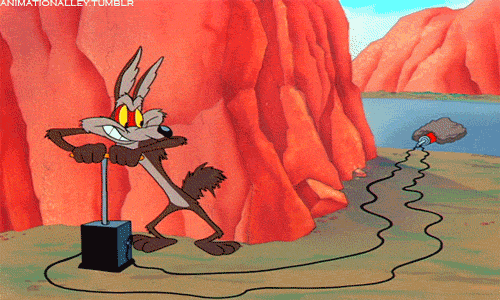 14
Let’s Refine It a Bit
helloworld2.cc
C++’s standard library has a std::string class
Include the string header to use it
Seems to be automatically included in iostream on CSE Linux environment (C++11) – but include it explicitly anyway if you use it
http://www.cplusplus.com/reference/string/
#include <iostream>   // for cout, endl
#include <cstdlib>    // for EXIT_SUCCESS
#include <string>     // for string

using namespace std;

int main(int argc, char** argv) {
  string hello("Hello, World!");
  cout << hello << endl;
  return EXIT_SUCCESS;
}
15
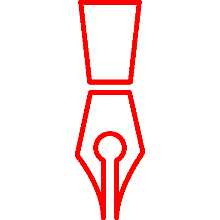 Let’s Refine It a Bit
STYLE
TIP
helloworld2.cc
The using keyword introduces a namespace (or part of) into the current region
using namespace std;  imports all names from std::
using std::cout;  imports only std::cout (used as cout)
#include <iostream>   // for cout, endl
#include <cstdlib>    // for EXIT_SUCCESS
#include <string>     // for string

using namespace std;

int main(int argc, char** argv) {
  string hello("Hello, World!");
  cout << hello << endl;
  return EXIT_SUCCESS;
}
using namespace std;
using std::cout;
16
[Speaker Notes: cpplint.py will complain, but okay to ignore for 333.]
Let’s Refine It a Bit
helloworld2.cc
Benefits of 
We can now refer to std::string as string, std::cout as cout, and std::endl as endl
#include <iostream>   // for cout, endl
#include <cstdlib>    // for EXIT_SUCCESS
#include <string>     // for string

using namespace std;

int main(int argc, char** argv) {
  string hello("Hello, World!");
  cout << hello << endl;
  return EXIT_SUCCESS;
}
using namespace std;
17
Let’s Refine It a Bit
helloworld2.cc
#include <iostream>   // for cout, endl
#include <cstdlib>    // for EXIT_SUCCESS
#include <string>     // for string

using namespace std;

int main(int argc, char** argv) {
  string hello("Hello, World!");
  cout << hello << endl;
  return EXIT_SUCCESS;
}
Here we are instantiating a std::string object on the stack (an ordinary local variable)
Passing the C string "Hello, World!" to its constructor method
hello is deallocated (and its destructor invoked) when main returns
18
Let’s Refine It a Bit
helloworld2.cc
The C++ string library also overloads the << operator
Defines a function (not an object method) that is invoked when the LHS is ostream and the RHS is std::string
http://www.cplusplus.com/reference/string/string/operator<</
#include <iostream>   // for cout, endl
#include <cstdlib>    // for EXIT_SUCCESS
#include <string>     // for string

using namespace std;

int main(int argc, char** argv) {
  string hello("Hello, World!");
  cout << hello << endl;
  return EXIT_SUCCESS;
}
19
String Concatenation
concat.cc
The string class overloads the “+” operator
Creates and returns a new string that is the concatenation of the LHS and RHS
#include <iostream>   // for cout, endl
#include <cstdlib>    // for EXIT_SUCCESS
#include <string>     // for string

using namespace std;

int main(int argc, char** argv) {
  string hello("Hello");
  hello = hello + ", World!";
  cout << hello << endl;
  return EXIT_SUCCESS;
}
20
String Assignment
concat.cc
The string class overloads the “=” operator
Copies the RHS and replaces the string’s contents with it
#include <iostream>   // for cout, endl
#include <cstdlib>    // for EXIT_SUCCESS
#include <string>     // for string

using namespace std;

int main(int argc, char** argv) {
  string hello("Hello");
  hello = hello + ", World!";
  cout << hello << endl;
  return EXIT_SUCCESS;
}
21
String Manipulation
concat.cc
This statement is complex!
First “+” creates a string that is the concatenation of hello’s current contents and ", World!"
Then “=” creates a copy of the concatenation to store in hello
Without the syntactic sugar:
hello.operator=(hello.operator+(", World!"));
#include <iostream>   // for cout, endl
#include <cstdlib>    // for EXIT_SUCCESS
#include <string>     // for string

using namespace std;

int main(int argc, char** argv) {
  string hello("Hello");
  hello = hello + ", World!";
  cout << hello << endl;
  return EXIT_SUCCESS;
}
hello.operator=(hello.operator+(", World!"));
22
Stream Manipulators
manip.cc
iomanip defines a set of stream manipulator functions
Pass them to a stream to affect formatting
http://www.cplusplus.com/reference/iomanip/ 
http://www.cplusplus.com/reference/ios/
#include <iostream>   // for cout, endl
#include <cstdlib>    // for EXIT_SUCCESS
#include <iomanip>    // for dec, hex, setw

using namespace std;

int main(int argc, char** argv) {
  cout << "Hi! " << setw(4) << 5 << " " << 5 << endl;
  cout << hex << 16 << " " << 13 << endl;
  cout << dec << 16 << " " << 13 << endl;
  return EXIT_SUCCESS;
}
23
Stream Manipulators
manip.cc
setw(x) sets the width of the next field to x
Only affects the next thing sent to the output stream (i.e. it is not persistent)
#include <iostream>   // for cout, endl
#include <cstdlib>    // for EXIT_SUCCESS
#include <iomanip>    // for dec, hex, setw

using namespace std;

int main(int argc, char** argv) {
  cout << "Hi! " << setw(4) << 5 << " " << 5 << endl;
  cout << hex << 16 << " " << 13 << endl;
  cout << dec << 16 << " " << 13 << endl;
  return EXIT_SUCCESS;
}
24
Stream Manipulators
manip.cc
hex, dec, and oct set the numerical base for integers output to the stream
Stays in effect until you set the stream to another base (i.e. it is persistent)
#include <iostream>   // for cout, endl
#include <cstdlib>    // for EXIT_SUCCESS
#include <iomanip>    // for dec, hex, setw

using namespace std;

int main(int argc, char** argv) {
  cout << "Hi! " << setw(4) << 5 << " " << 5 << endl;
  cout << hex << 16 << " " << 13 << endl;
  cout << dec << 16 << " " << 13 << endl;
  return EXIT_SUCCESS;
}
25
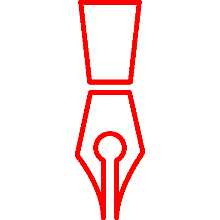 C and C++
STYLE
TIP
helloworld3.cc
C is (roughly) a subset of C++
You can still use printf – but bad style in ordinary C++ code
Can mix C and C++ idioms if needed to work with existing code, but avoid mixing if you can
Use C++(11)
#include <cstdio>     // for printf
#include <cstdlib>    // for EXIT_SUCCESS

int main(int argc, char** argv) {
  printf("Hello from C!\n");
  return EXIT_SUCCESS;
}
26
Reading
echonum.cc
std::cin is an object instance of class istream
Supports the >> operator for “extraction”
Can be used in conditionals – (std::cin>>num) is true if successful
Has a getline() method and methods to detect and clear errors
#include <iostream>   // for cout, endl
#include <cstdlib>    // for EXIT_SUCCESS

using namespace std;

int main(int argc, char** argv) {
  int num;
  cout << "Type a number: ";
  cin >> num;
  cout << "You typed: " << num << endl;
  return EXIT_SUCCESS;
}
27
Polling Question
How many different versions of << are called?
For now, ignore manipulator functions
Vote at http://PollEv.com/justinh 
Also, what is output?

A.	1
B.	2
C.	3
D.	4
E.	We’re lost…
msg.cc
#include <iostream>
#include <cstdlib>
#include <string>
#include <iomanip>

using namespace std;

int main(int argc, char** argv) {
  int n = 172;
  string str("m");
  str += "y";
  cout << str << hex << setw(2)
       << 15U << n << "e!" << endl;
  return EXIT_SUCCESS;
}
28
Extra Exercise #1
Write a C++ program that uses stream to:
Prompt the user to type 5 floats
Prints them out in opposite order with 4 digits of precision
29